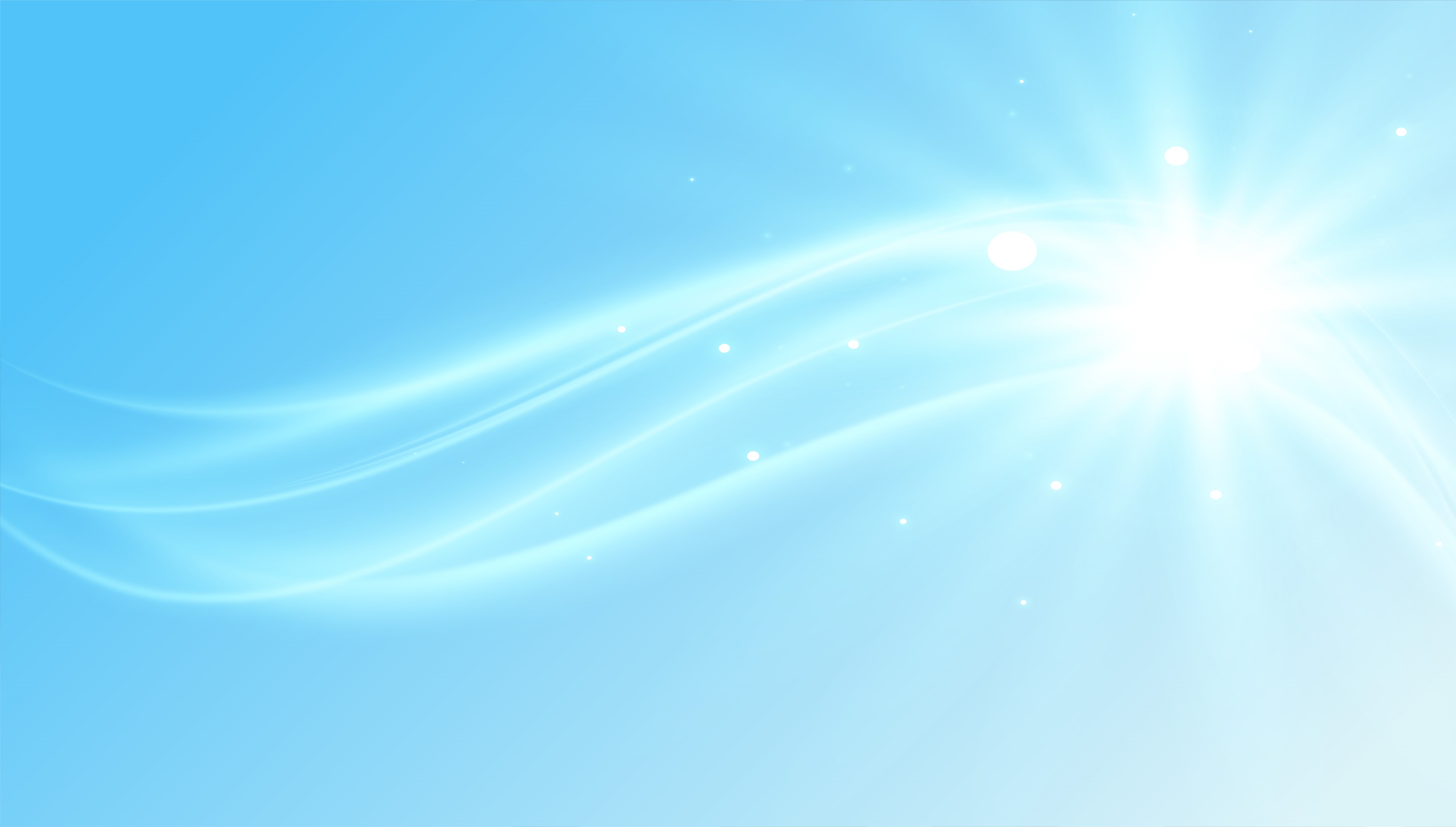 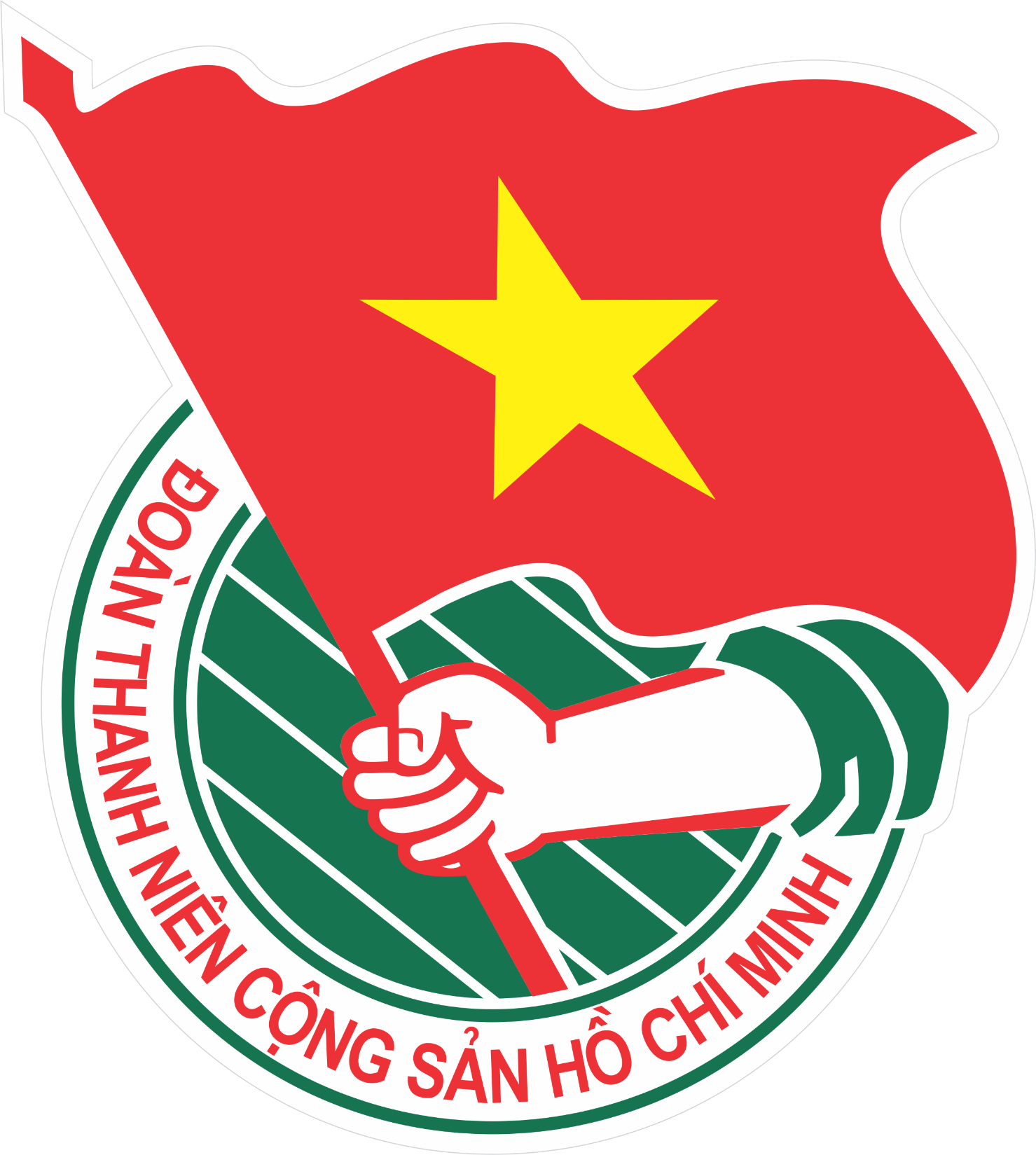 Sinh hoạt chi đoàn
"Tuổi trẻ Việt Nam 
sắt son niềm tin với Đảng"
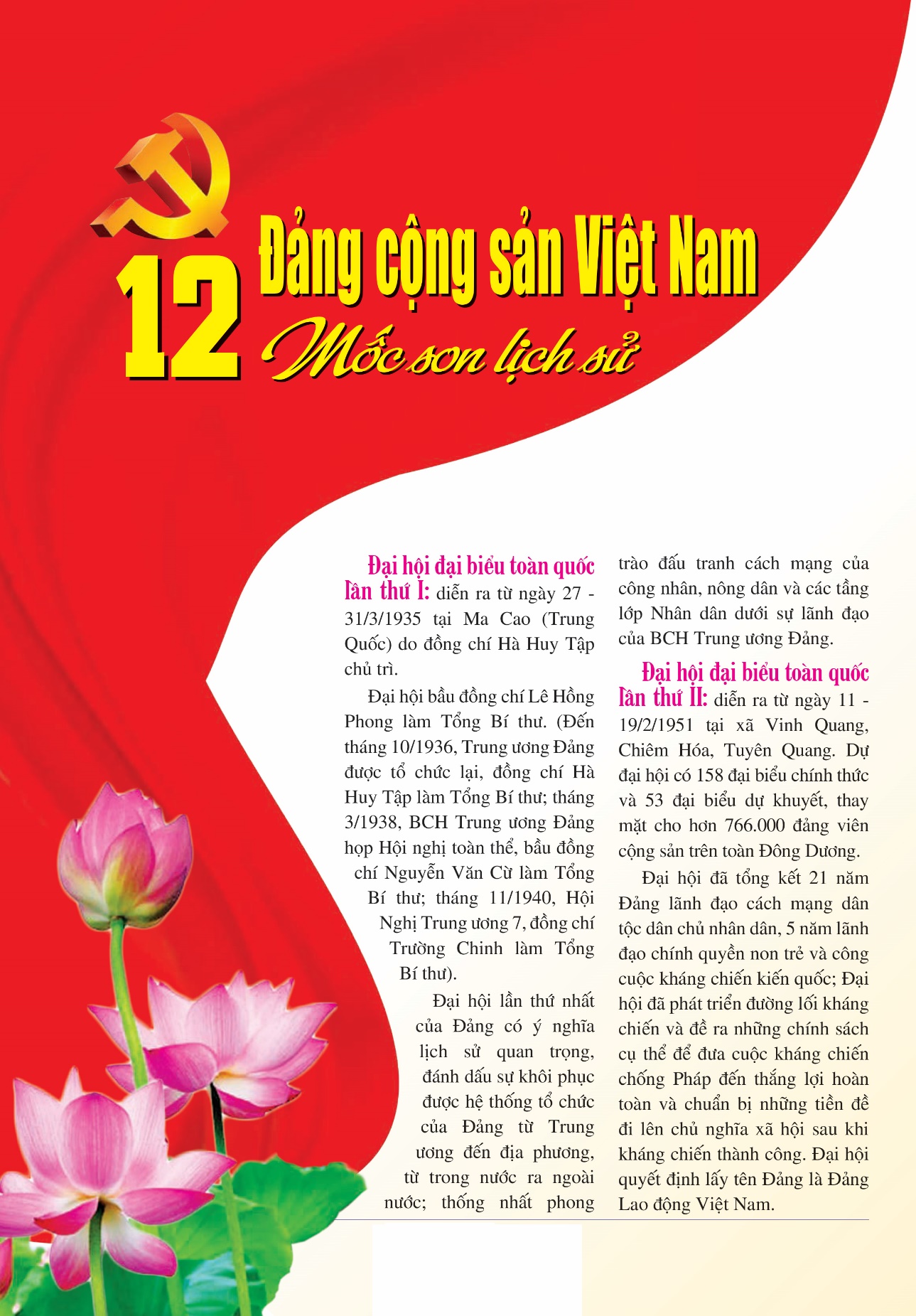